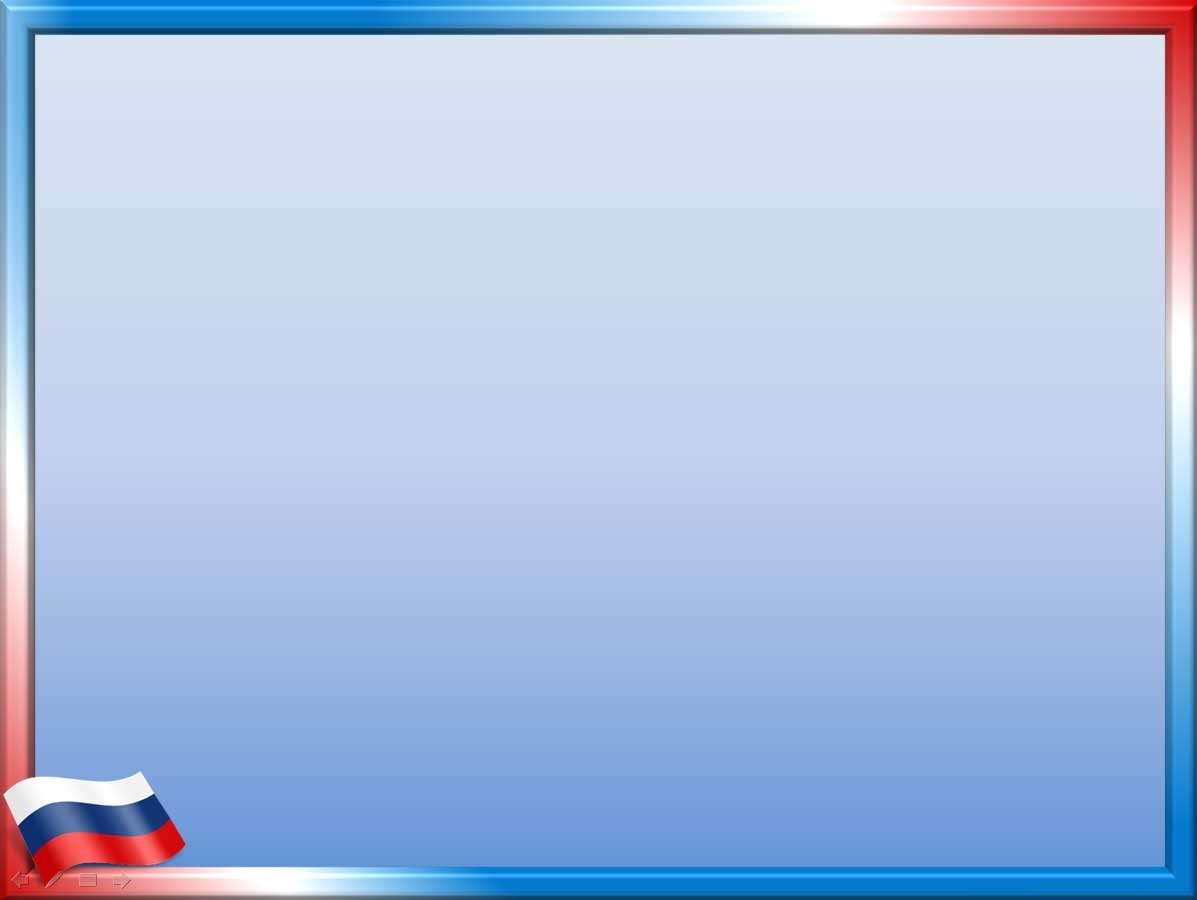 Итоговая работа слушателя курсов повышения квалификации
Выполнил:
Воронина Татьяна Николаевна
воспитатель МДОУ д/с  28 общеразвивающего вида
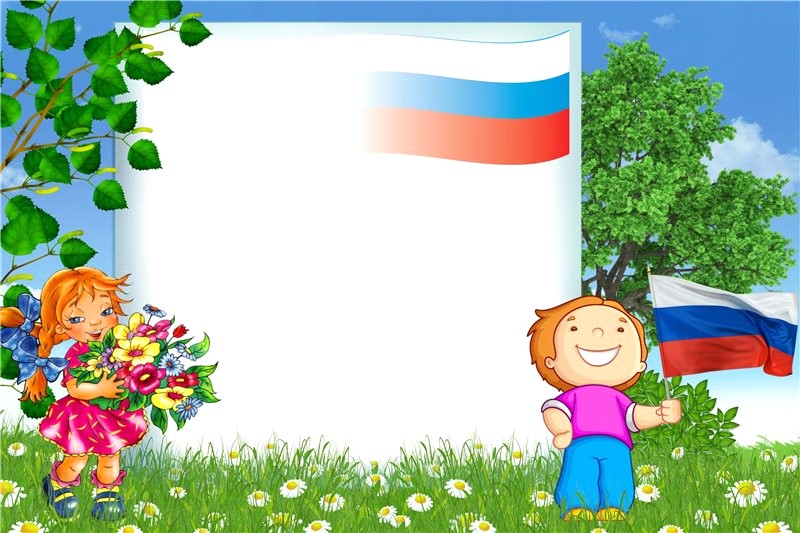 Тема проекта:
«Россия – 
Родина 
моя!»
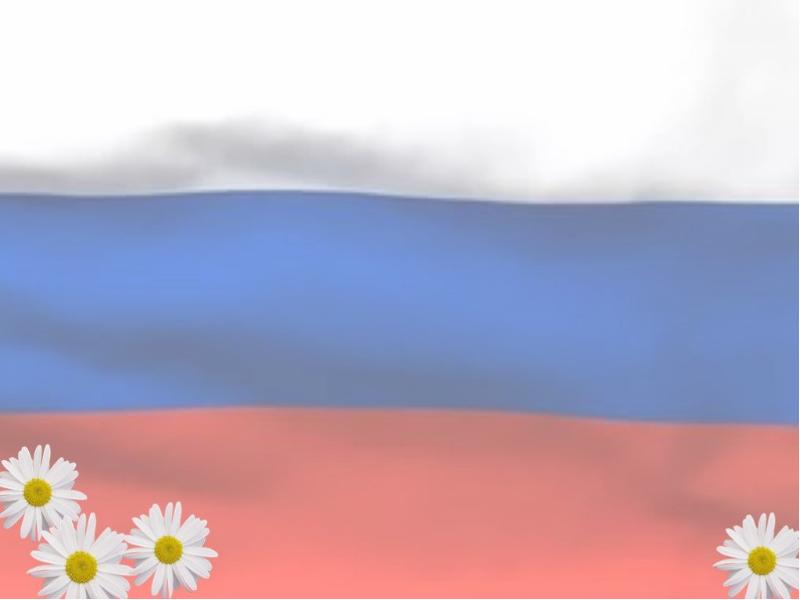 Паспорт проекта
Вид проекта: социально-нравственный,краткосрочный, групповой, познавательно-исследовательский с заданным результатом для детей 6 лет.
Срок реализации проекта: 1 месяц год 
Участники проекта: дети с группы, родители воспитанников, воспитатели.
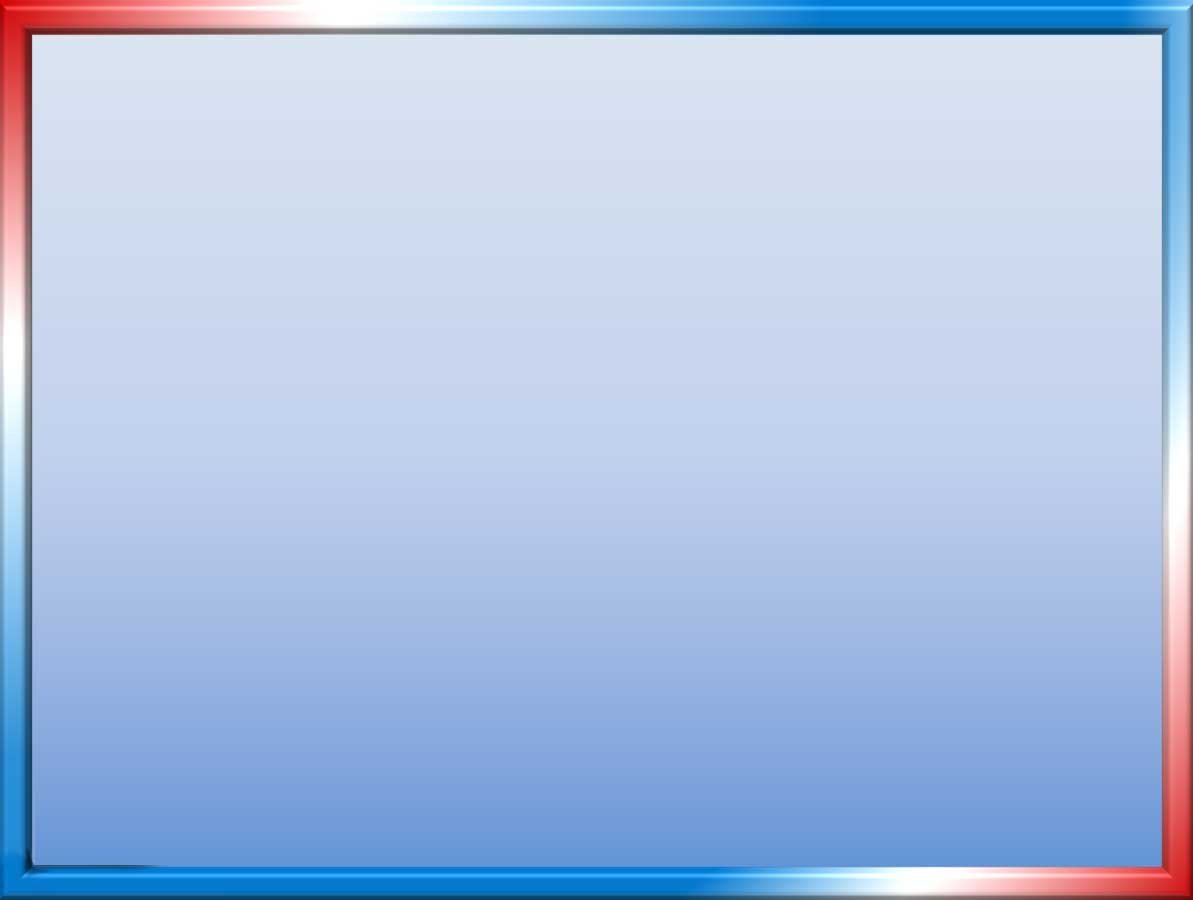 Актуальность проекта
Проблема патриотического воспитания подрастающего поколения сегодня одна из наиболее актуальных, так как это является основой формирования будущего гражданина страны. Крепкая, нерушимая и могучая страна состоит из многочисленности ее патриотов. Страна – это одна большая семья, и семья будет крепкой только при одном условии – когда внутри этой семьи присутствует дух любви и уважения друг к другу.Патриотическое воспитание дошкольников - это любовь к Родине. Любовь к Родине начинается:с отношения к самым близким людям – отцу, матери, дедушке, бабушке;с любви к своему дому, улице, на которой ребенок живет;с любви к детскому саду, школе, городу;с любви к природе родного края.А так-же патриотическое воспитание включает в себя воспитание уважительного отношения:к труженику и результатам его труда;к родной земле;к защитникам Отечества;к государственной символике;к традициям государства;к общенародным праздникам.
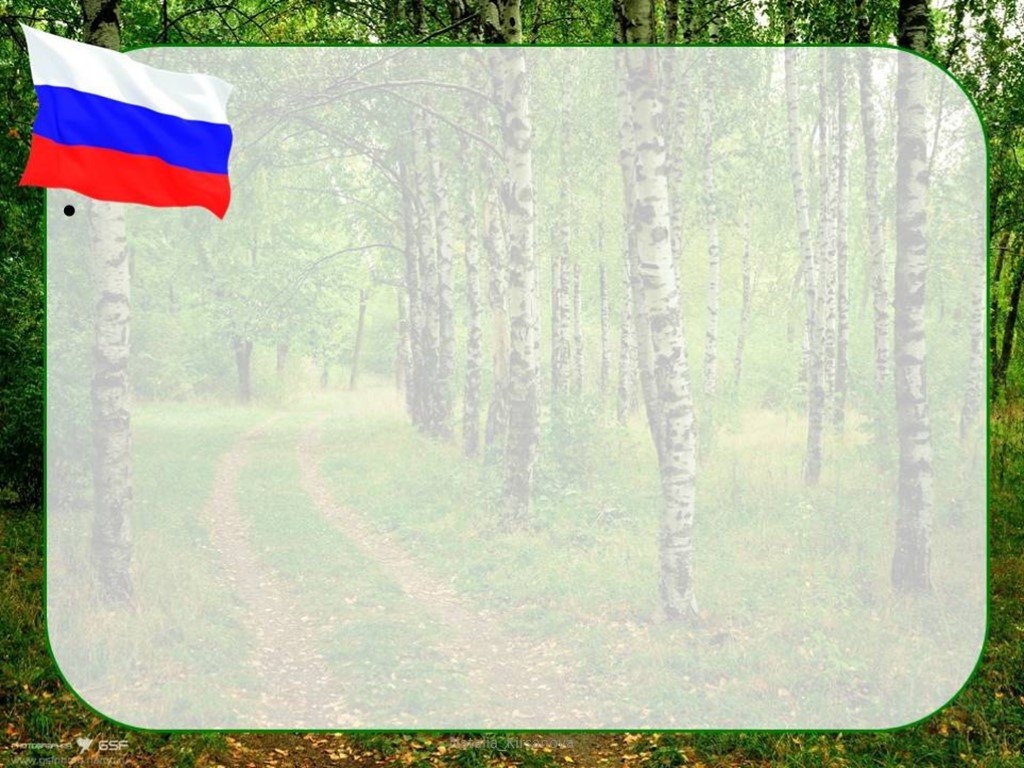 Цель: создание условий для становления основ    патриотического сознания детей на основе      соответствующих дошкольному возрасту видов деятельности.
Задачи:
Развивающие:1. Развитие чувства собственного достоинства как представителя народа России;2. Развитие толерантного отношения к представителям других национальностей, к ровесникам, родителям, соседям, другим людям.3. Развитие любви к природе родного края;
Воспитательные:1. Воспитание любви и уважения к своим национальным особенностям;2. Воспитание любви к родному краю, к Родине (представление о стране, городах, столице, символике государства);3. Воспитание интереса к русским народным сказкам;4. Воспитание интереса к героям российских мультфильмов (Чебурашка и крокодил Гена)
Образовательные:1. Знакомство с достопримечательностями города, памятниками архитектуры, с названиями улиц, носящих имена известных людей;2. Знакомство с событиями, происходившими в стране, расширение представлений о стране, столице, символике государства;3. Формирование любви к родному краю (причастности к родному дому, семье, детскому саду, города);4. Формирование духовно-нравственных отношений;5. Формирование любви к культурному наследию своего народа.
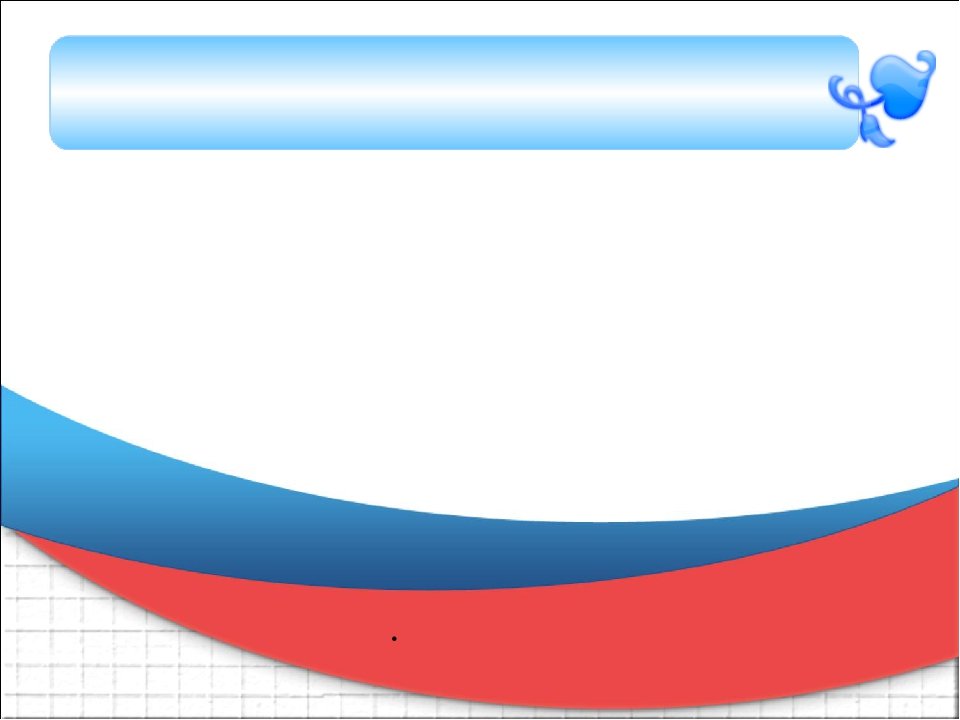 Предполагаемый результат:
На основе ярких впечатлений о родной природе, об истории родного края, о Родине у ребенка формируются определенные черты характера, которые помогут ему стать патриотом и гражданином своей страны.
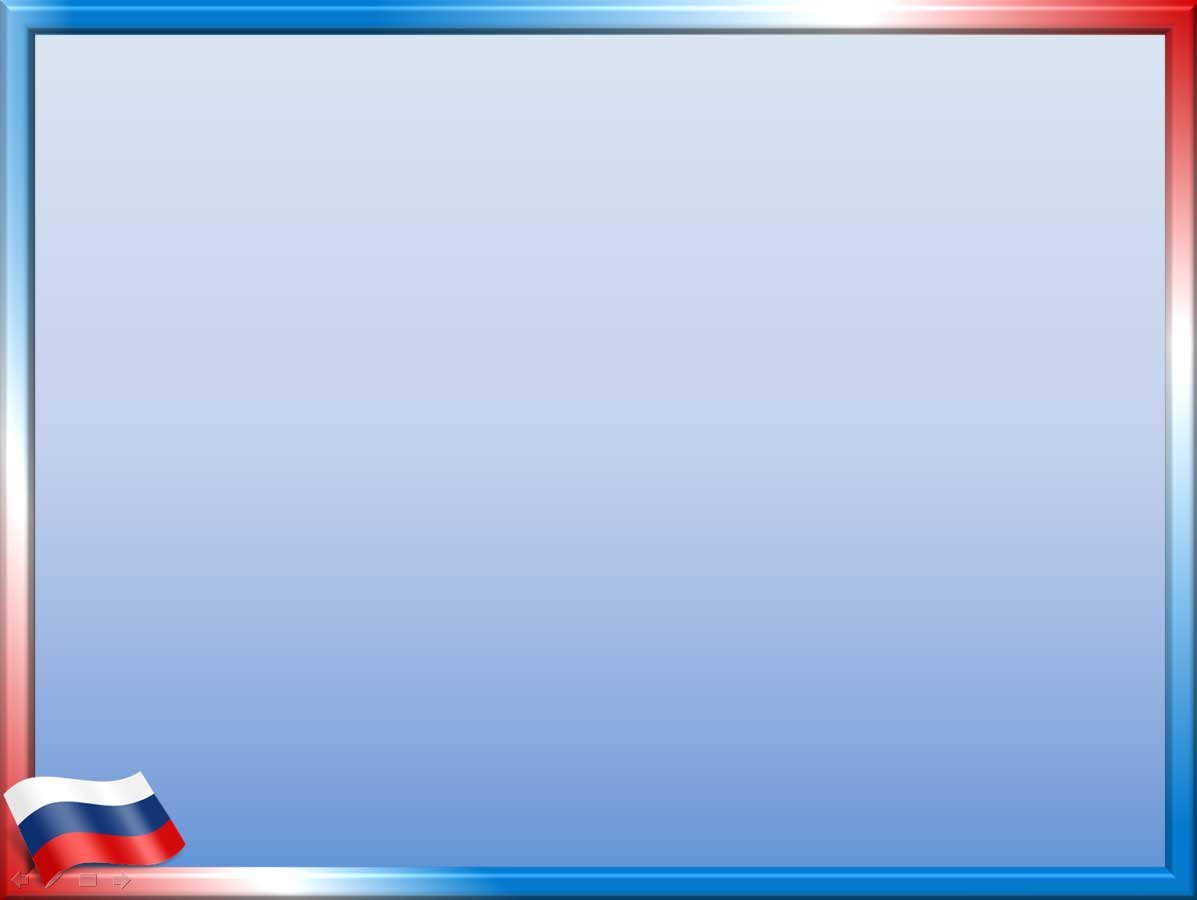 Предварительная работа:
постановка целей и задач;приобретение наглядного дидактического материала;работа с познавательной и художественной литературой (подбор иллюстраций, книг, сказок, рассказов, загадок, стихотворений);подбор дидактических, подвижных и пальчиковых игр;планы совместной образовательной деятельности;памятки для родителей
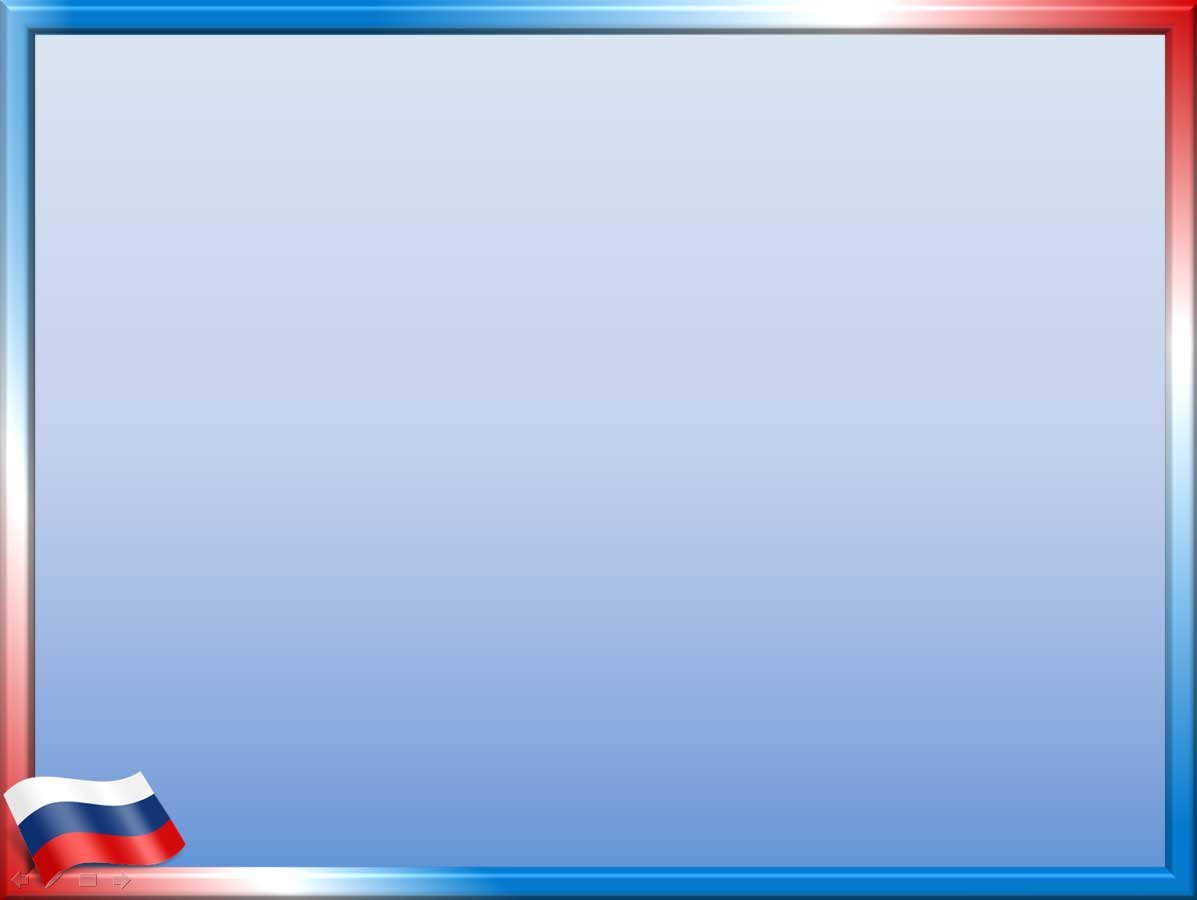 Продукт проектной деятельности:
Викторина «Россия – Родина моя»
Изготовление дидактического 
пособия-лэпбук «Россия на все времена»
I этап - подготовительный (сбор и накопление информации)
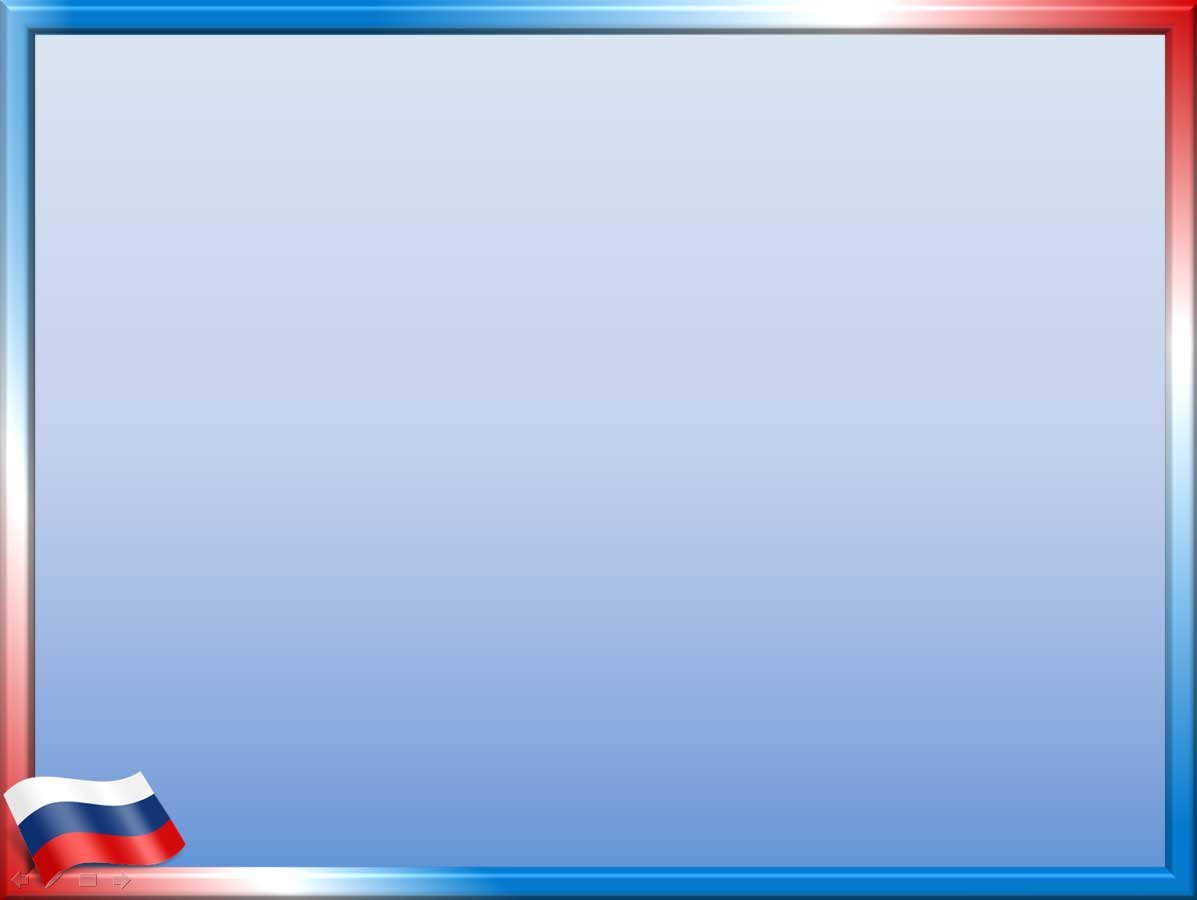 I этап - подготовительный (сбор и накопление информации)
Чтение стихотворений о природе России. Обсуждение прочитанного.- Беседа «Я люблю тебя, Россия»- Рассматривание иллюстраций на тему «Природа России»
подвижная игра «Из-за леса , из-за гор»Беседа «Государственные символы России»
Игра «Символика страны»
Рассматривание иллюстраций по теме «Армия России», «Наши защитники», «Военная техника»
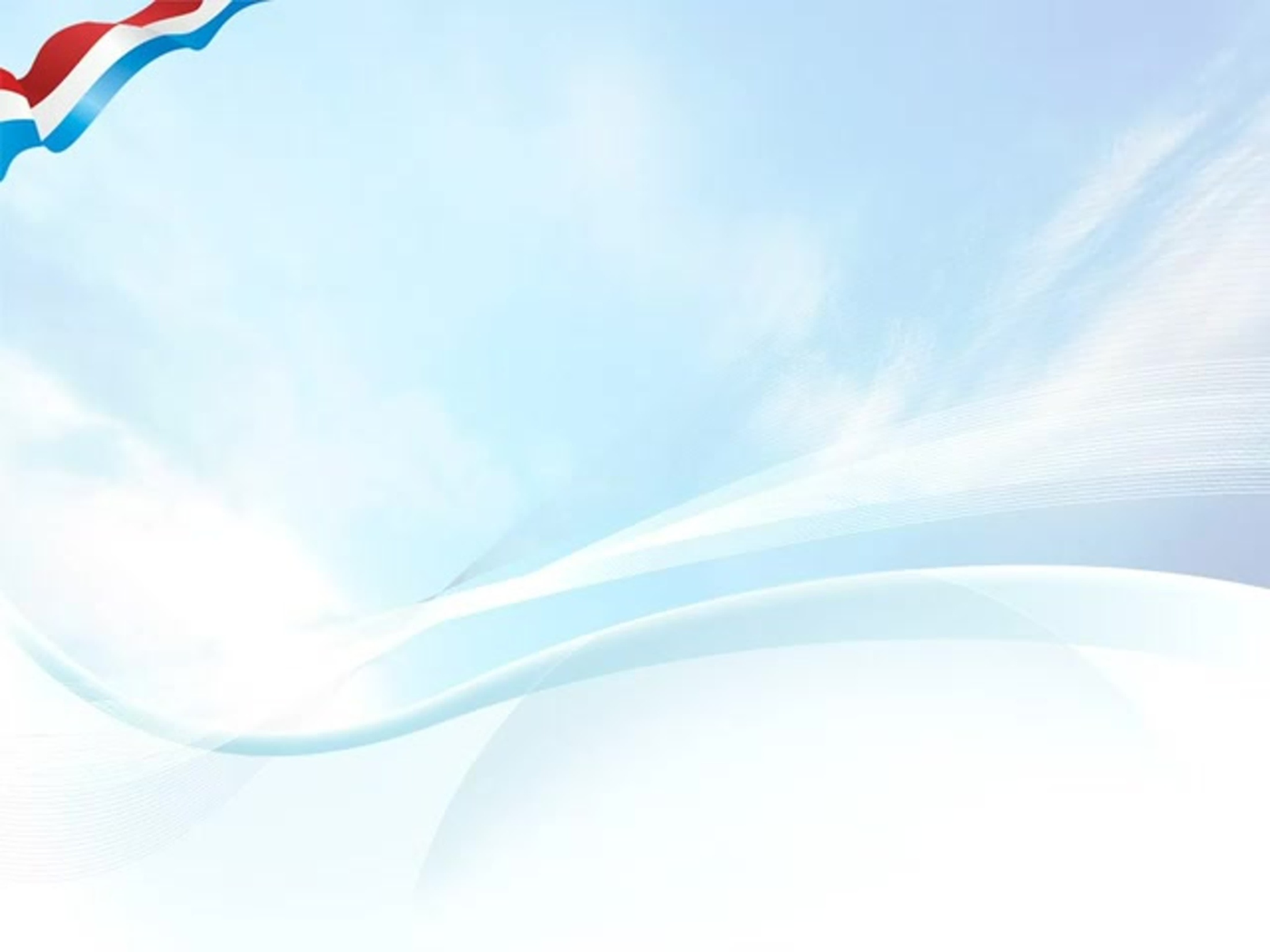 II этап – основной (практический)
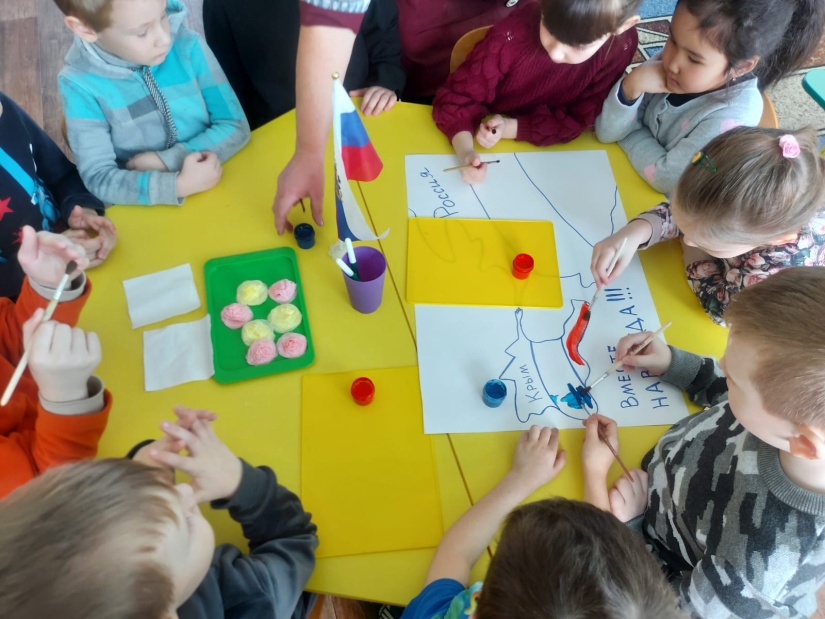 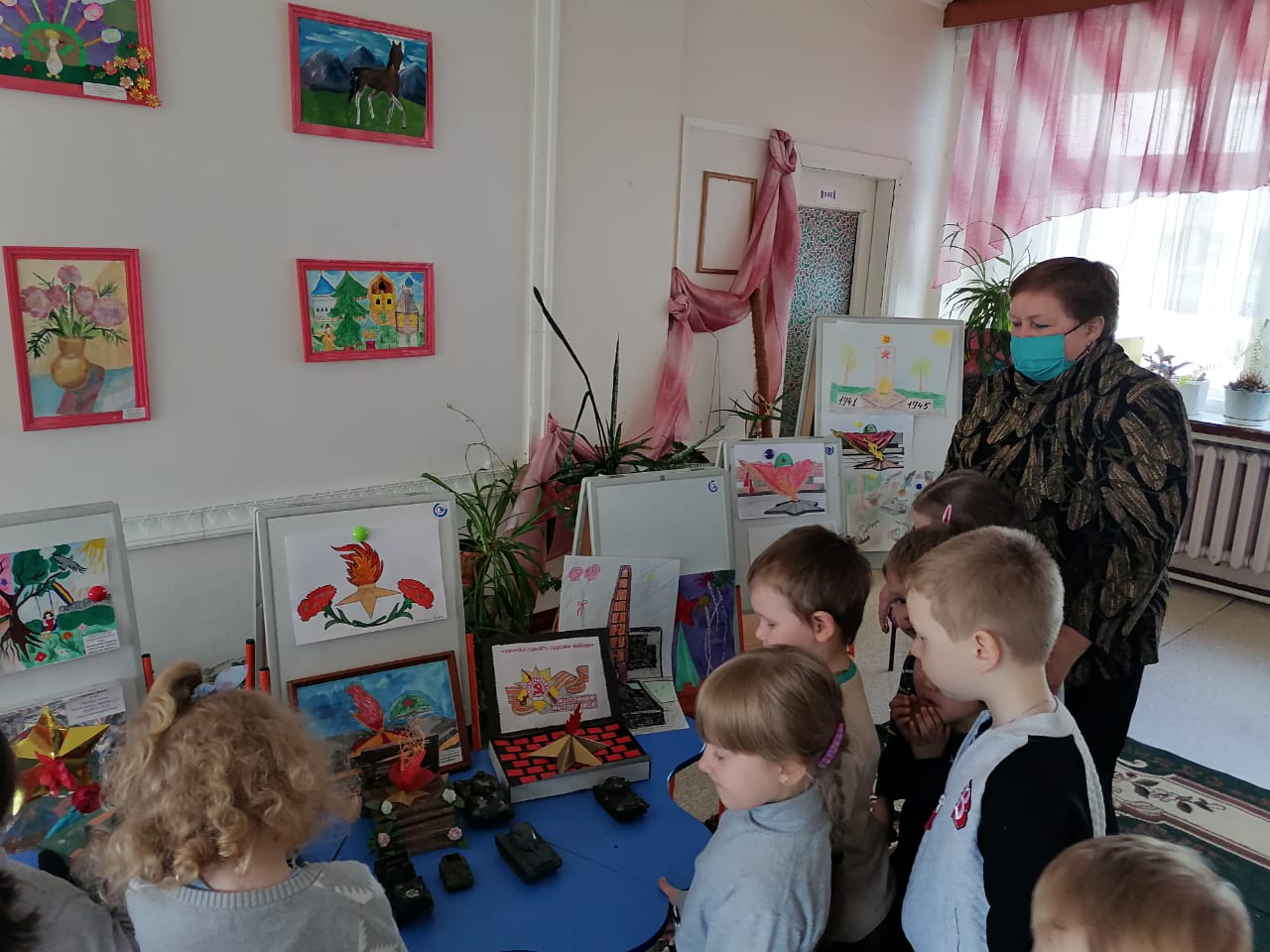 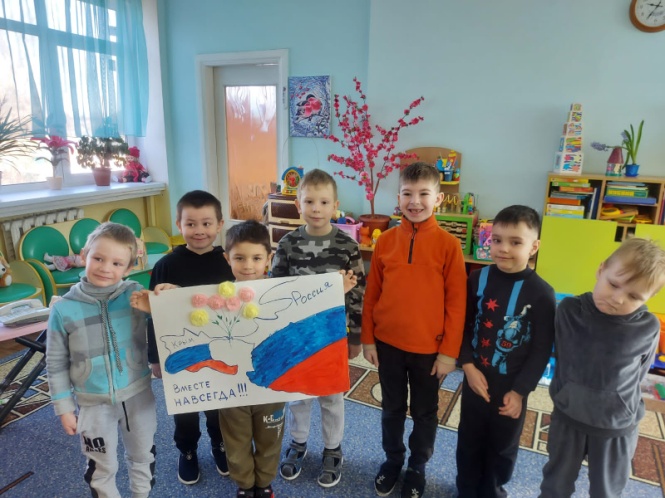 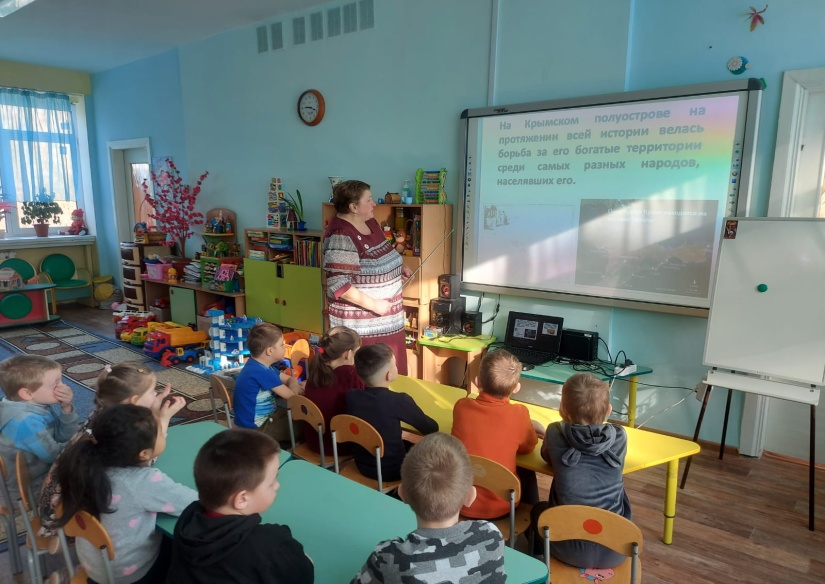 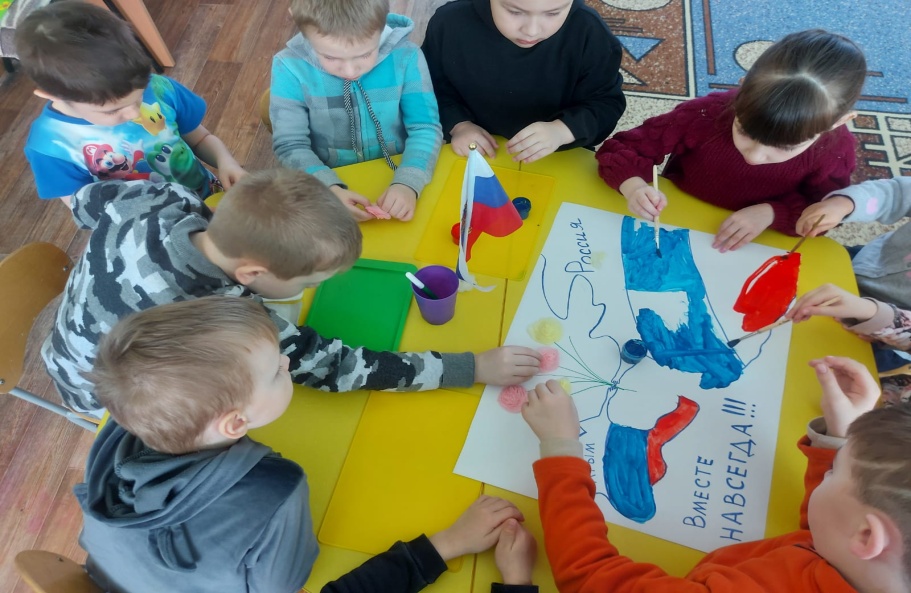 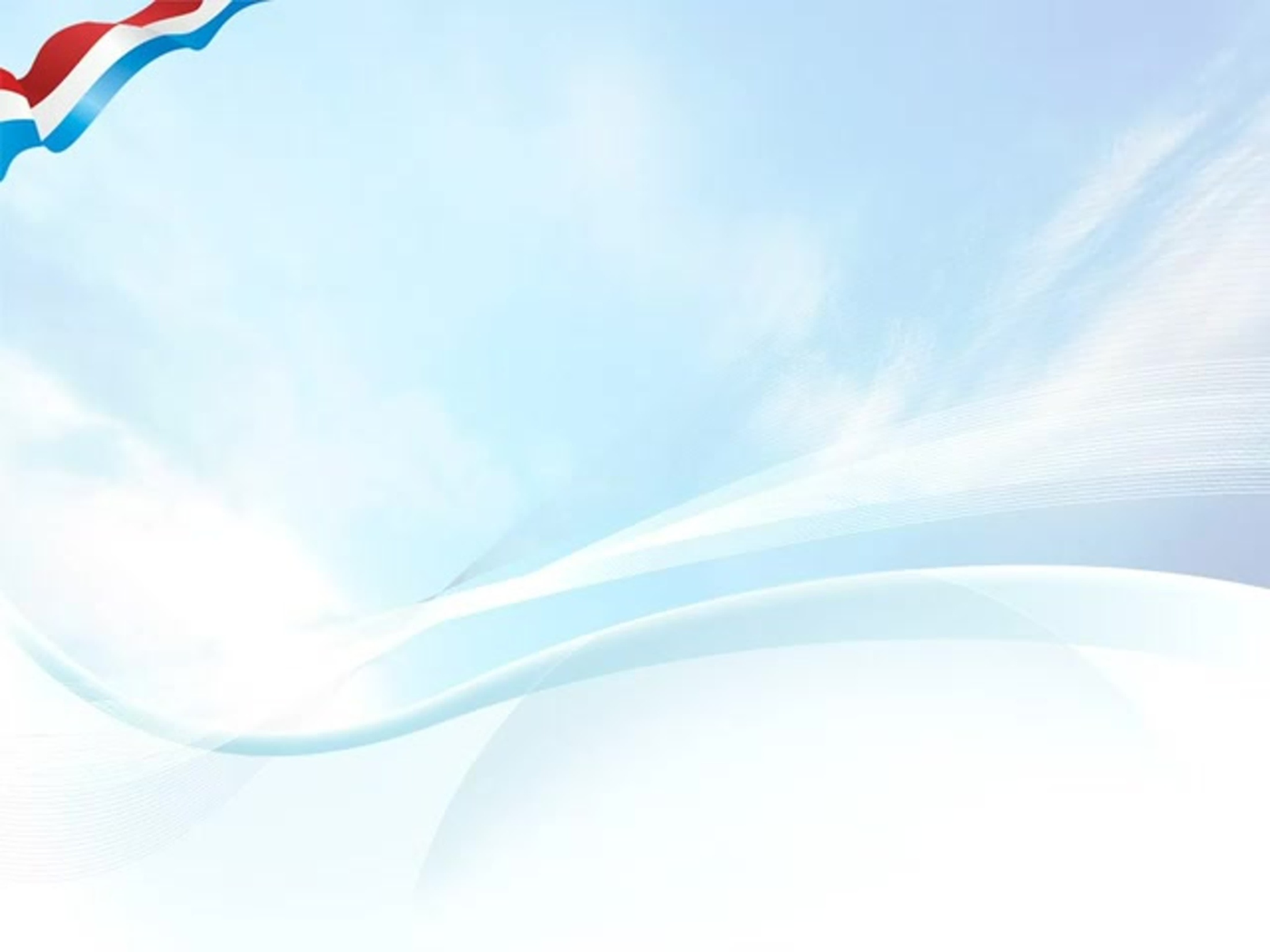 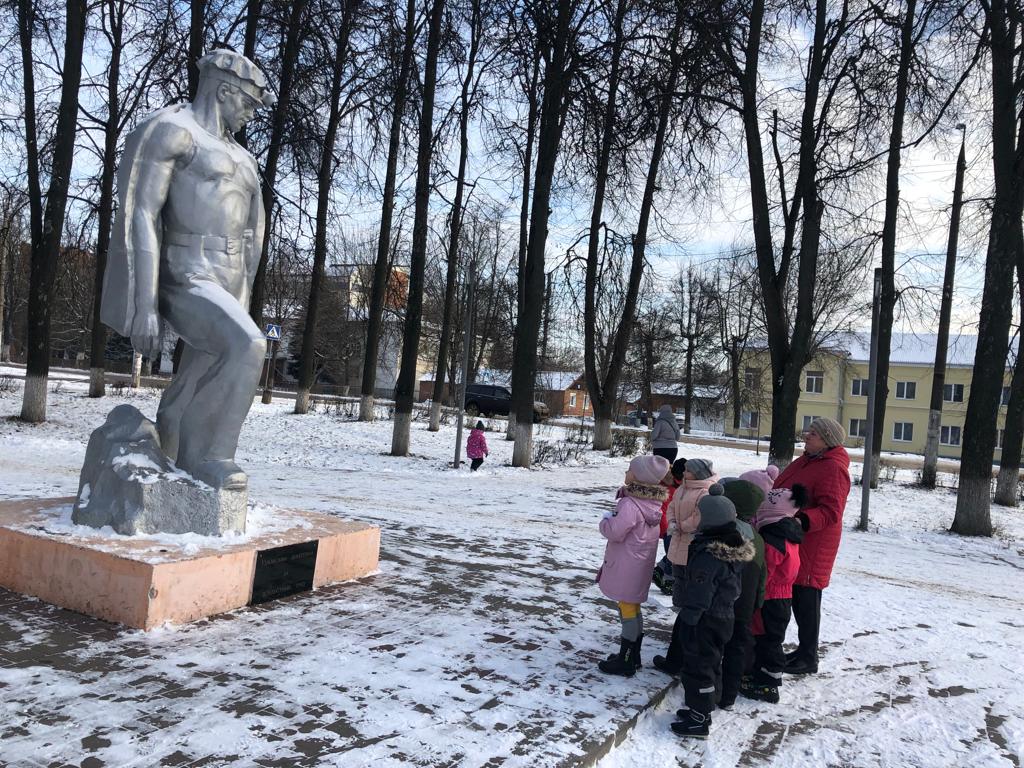 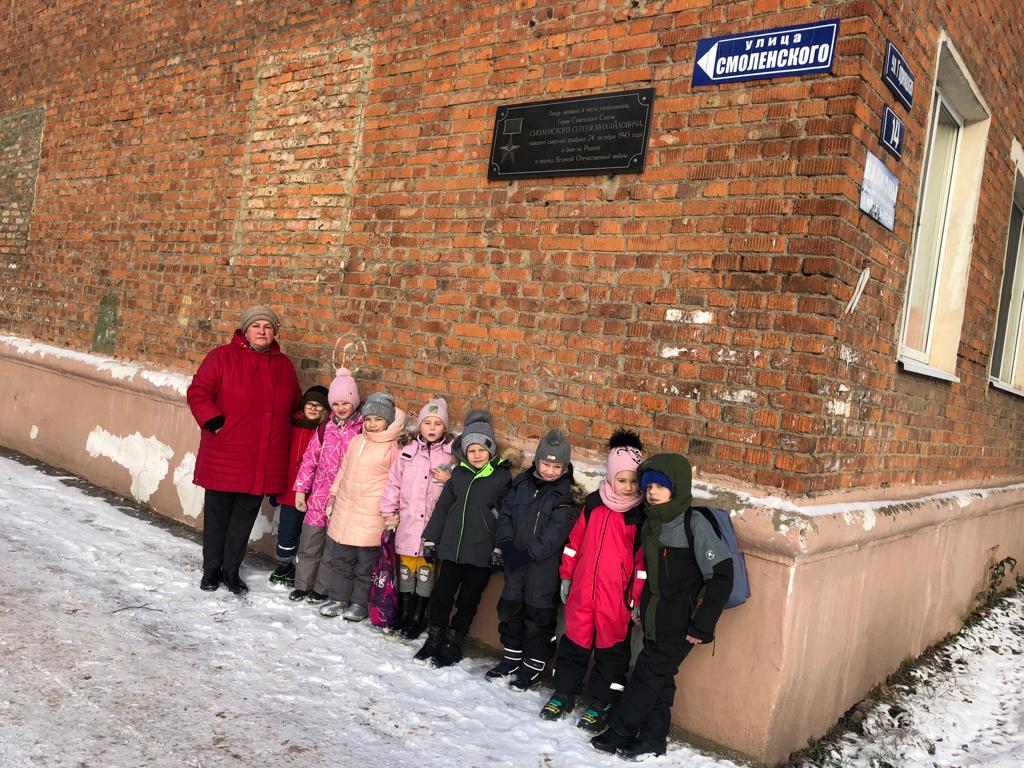 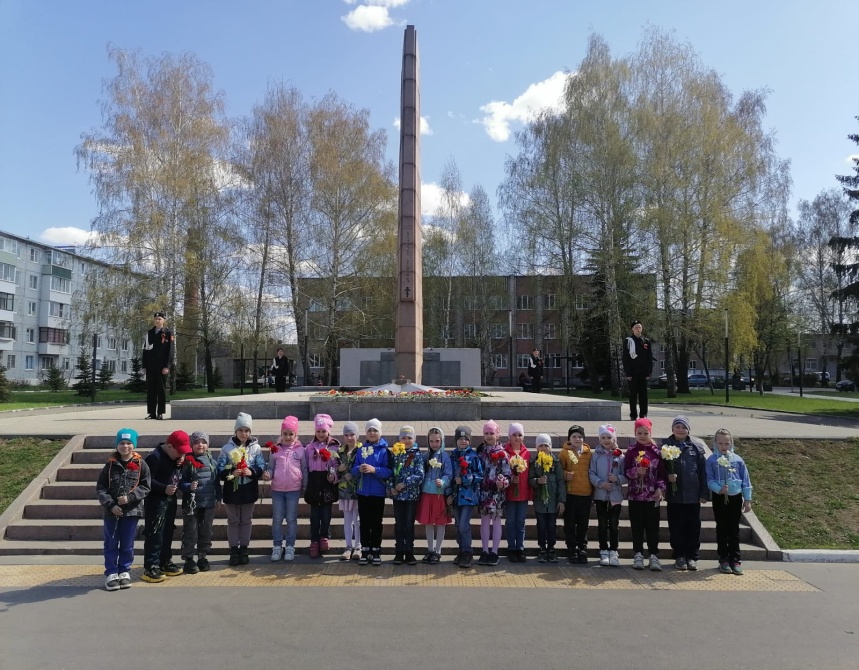 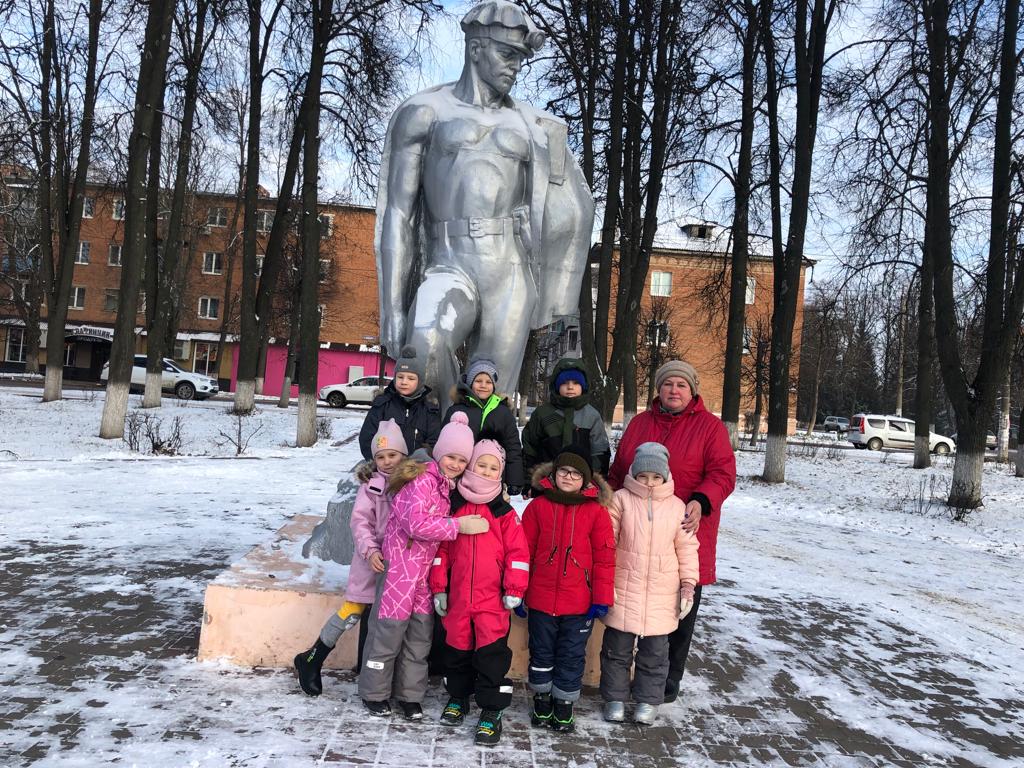 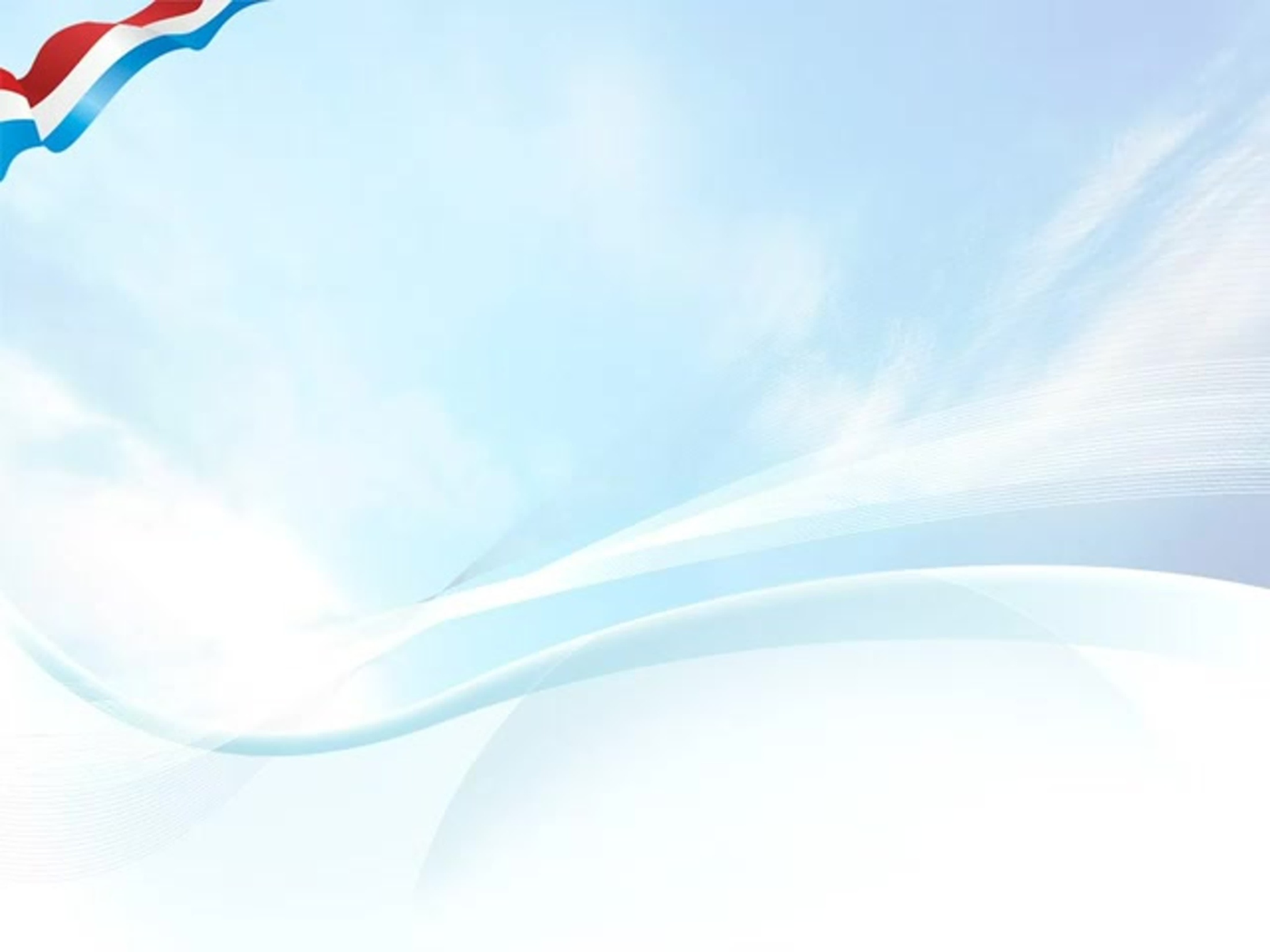 III этап – заключительныйВикторина «Россия – Родина моя»
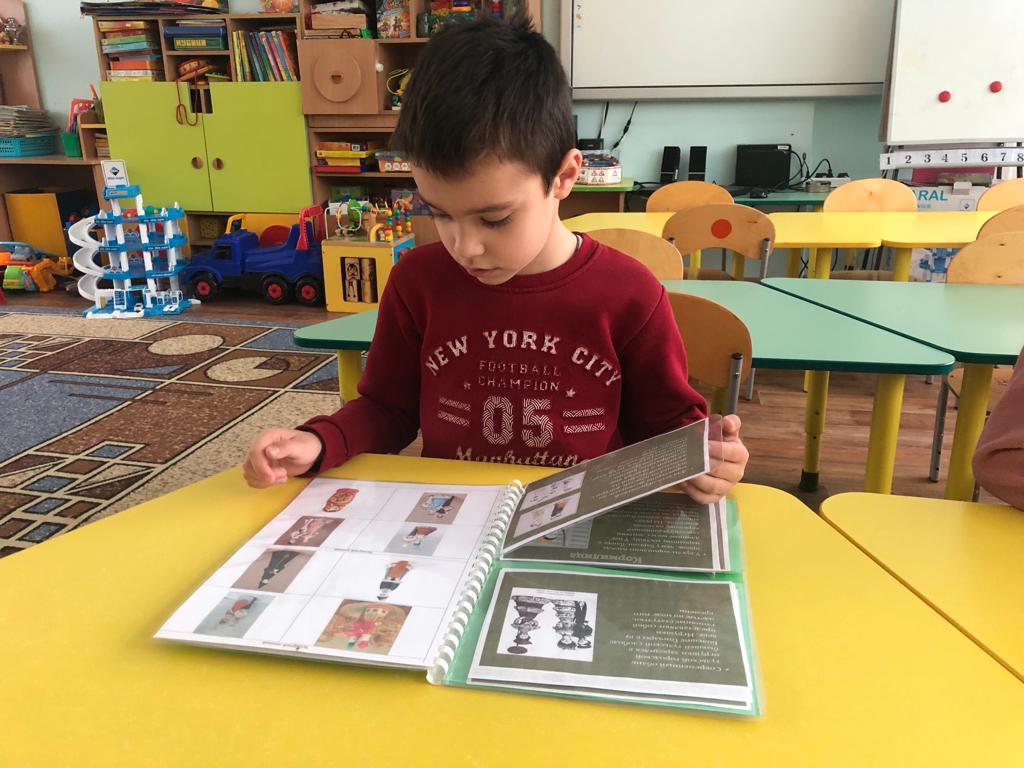 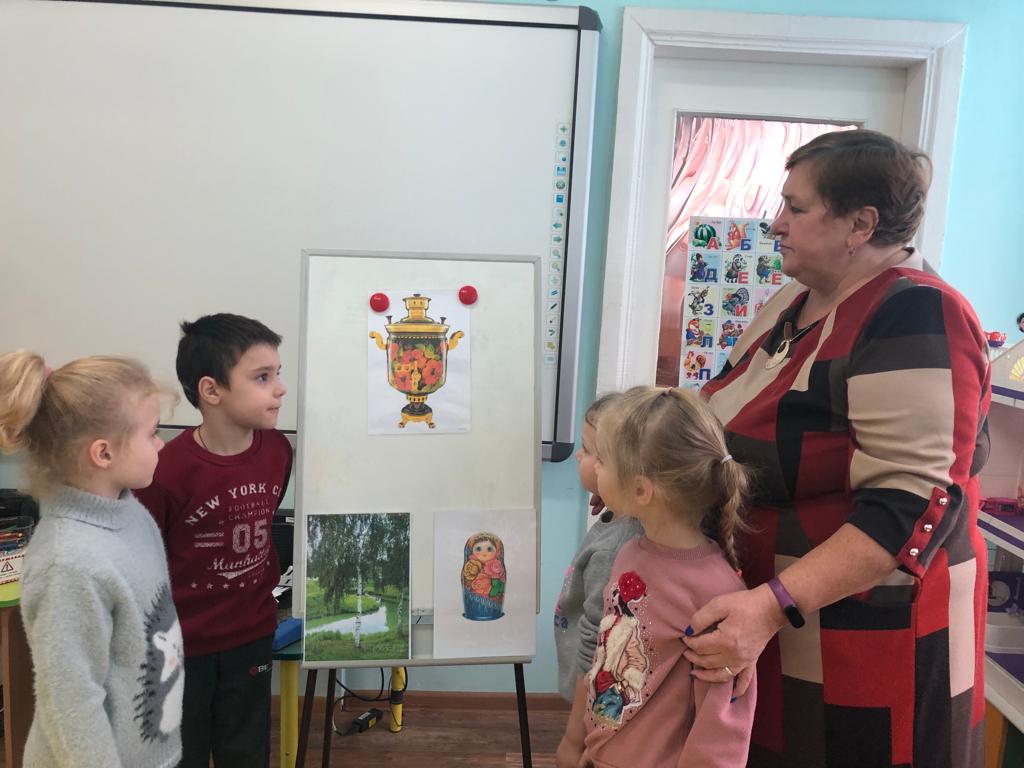 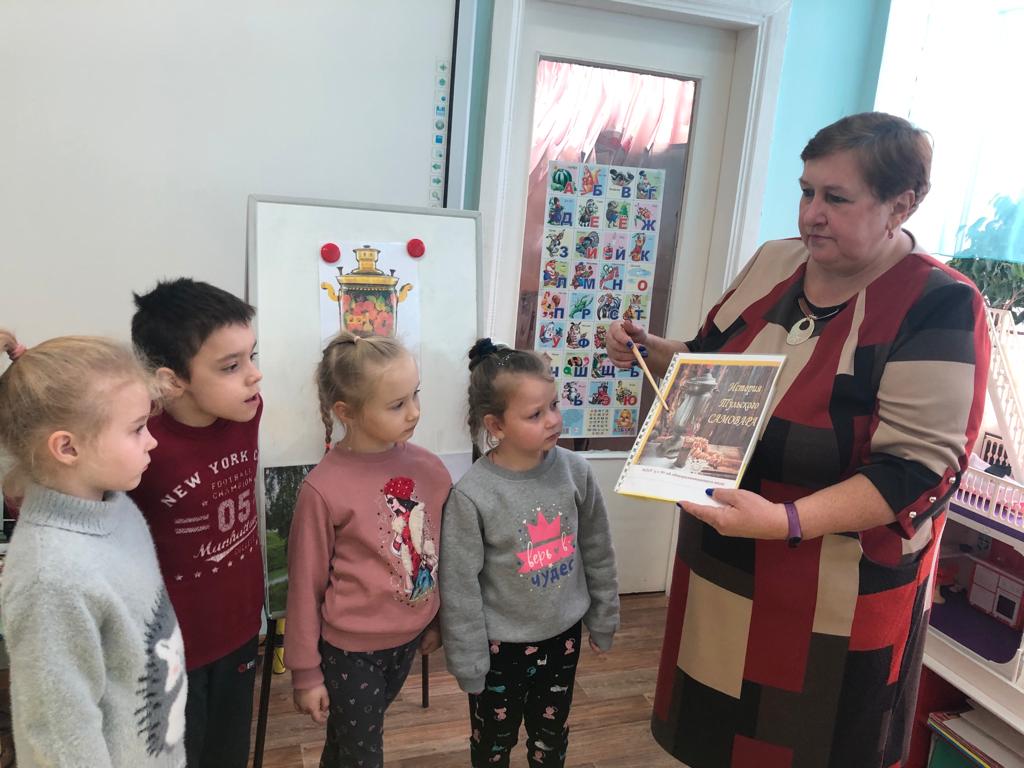 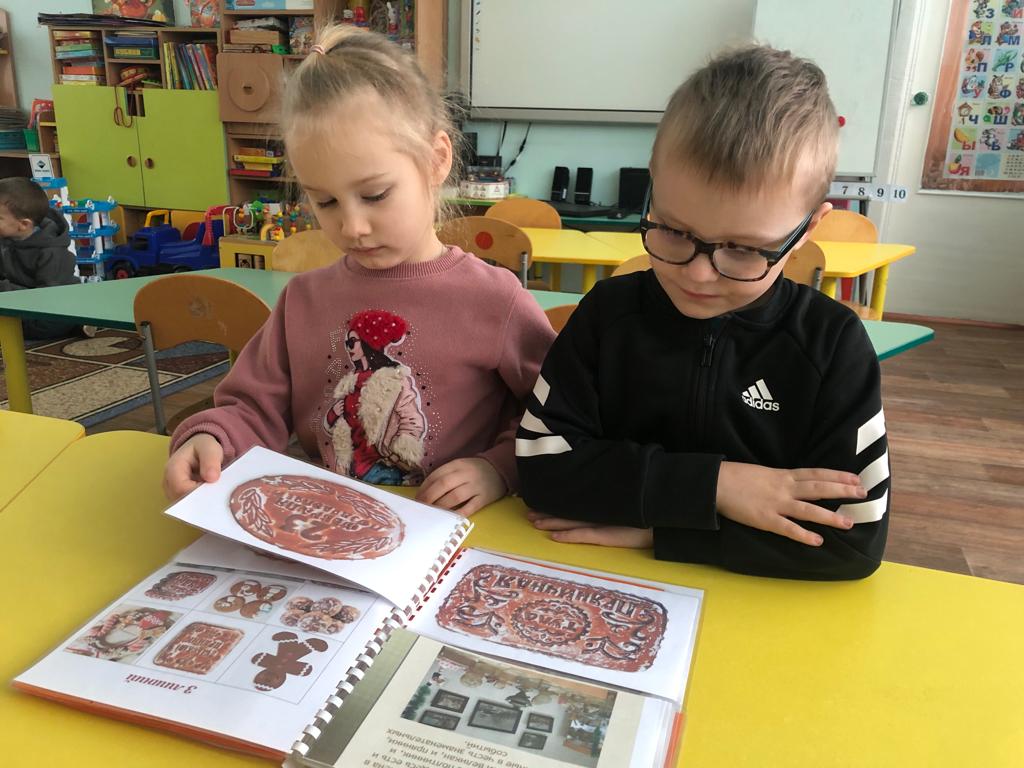 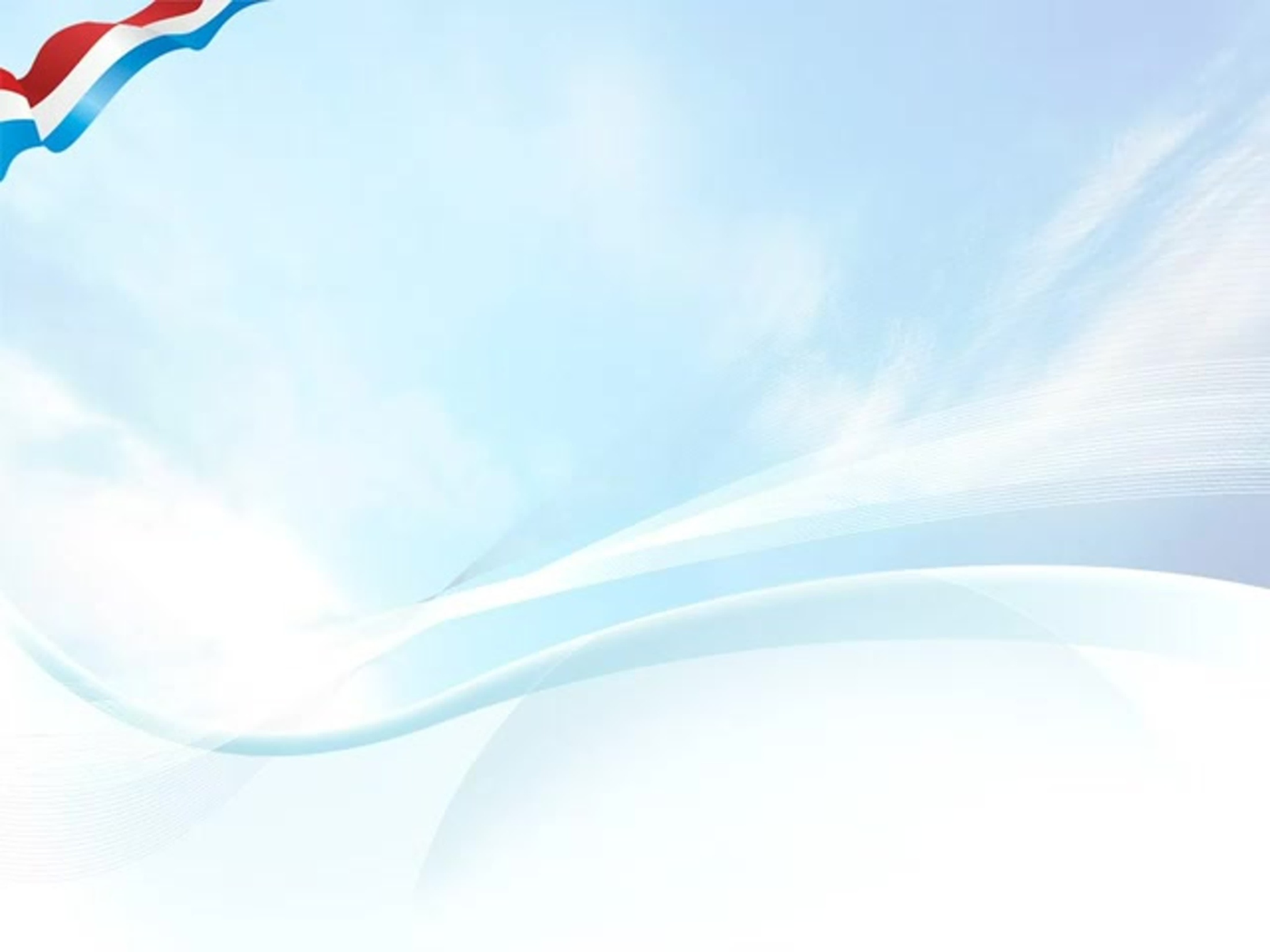 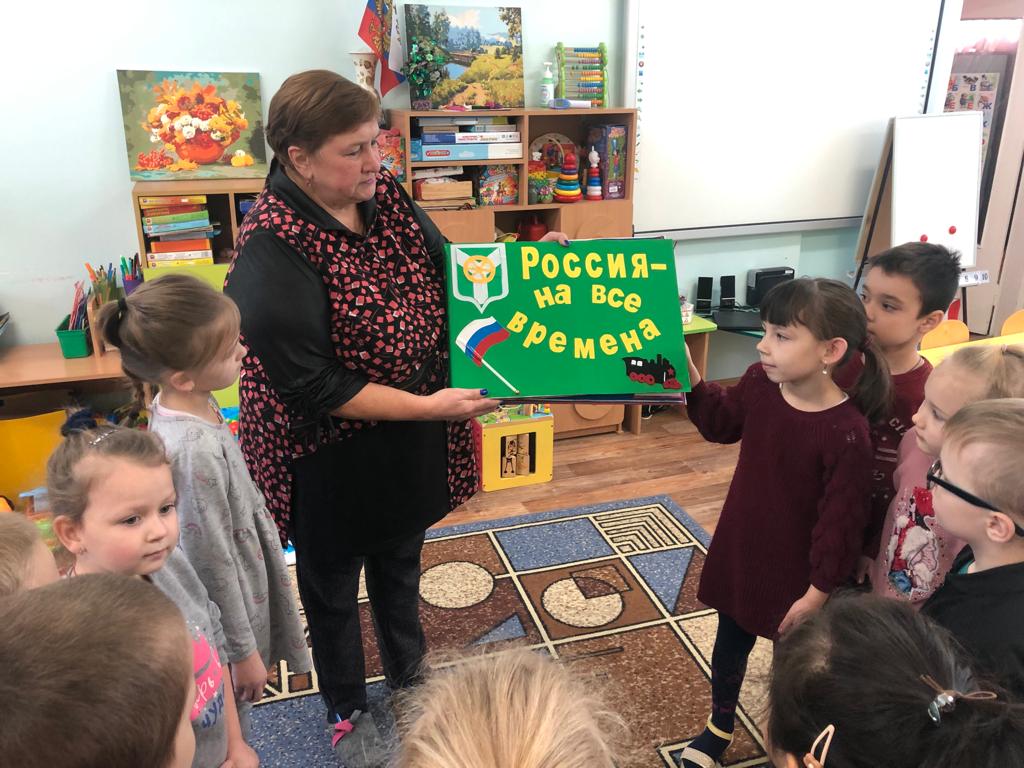 Дидактическое пособие-лэпбук «Россия на все времена»
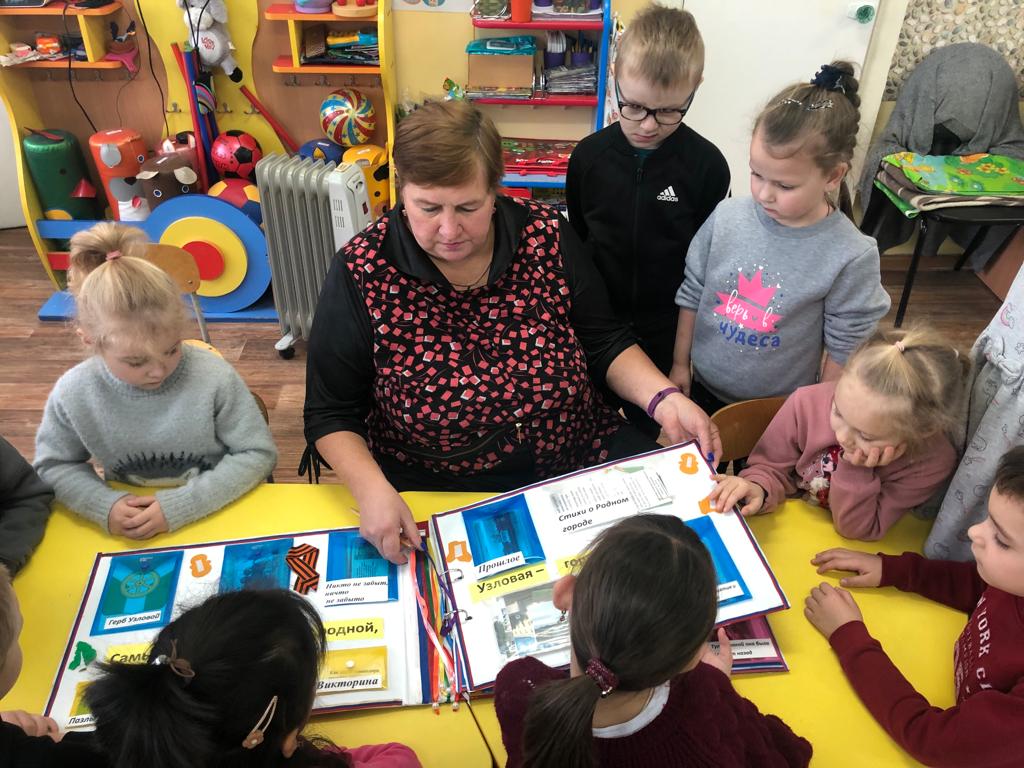 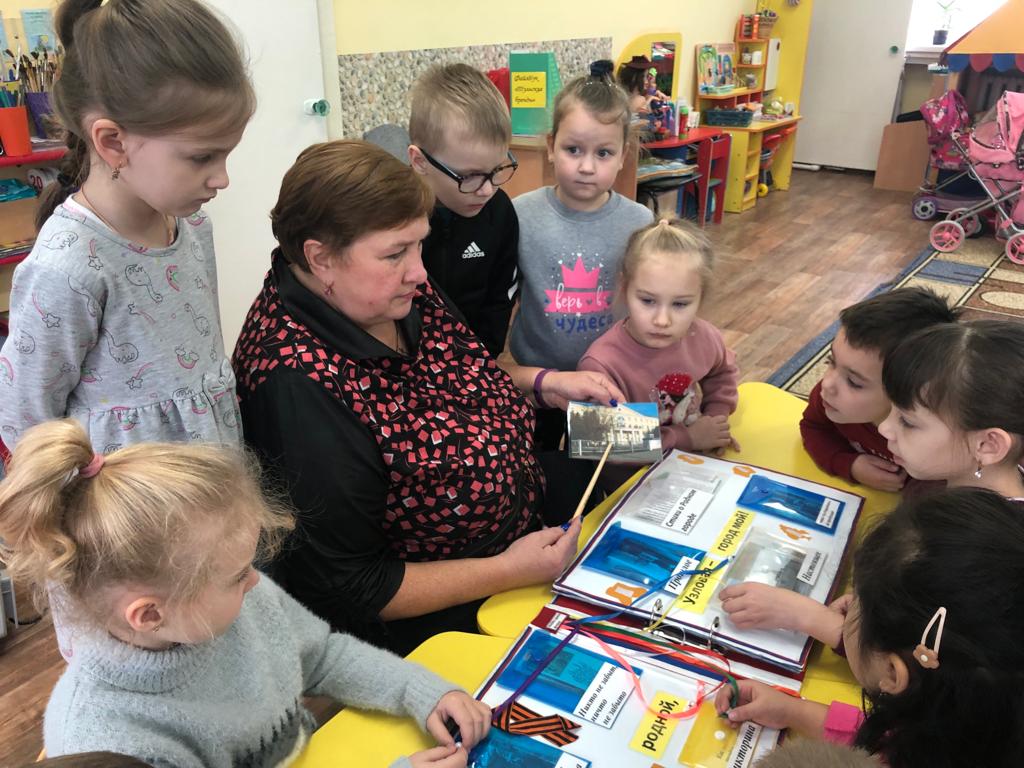 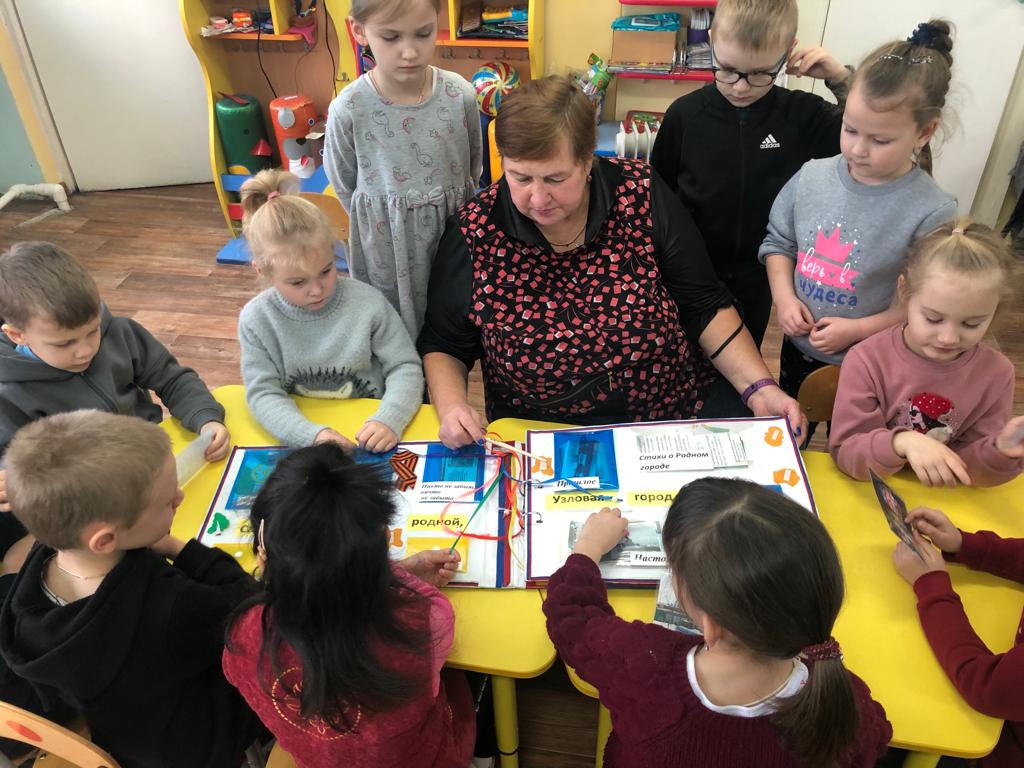 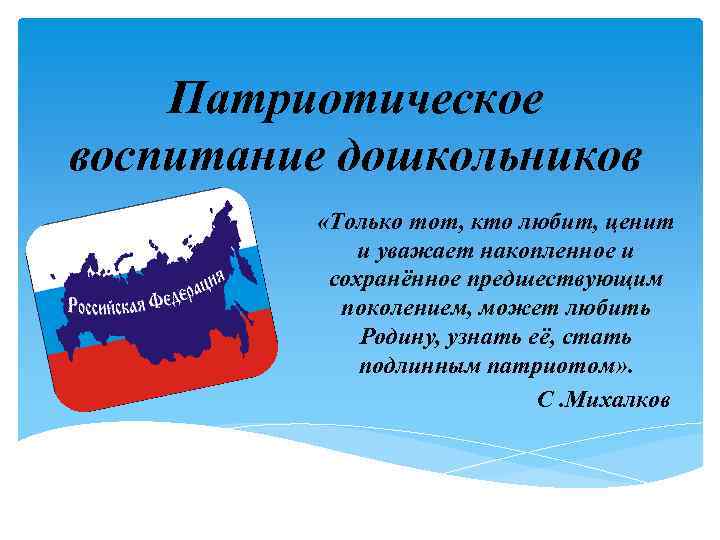